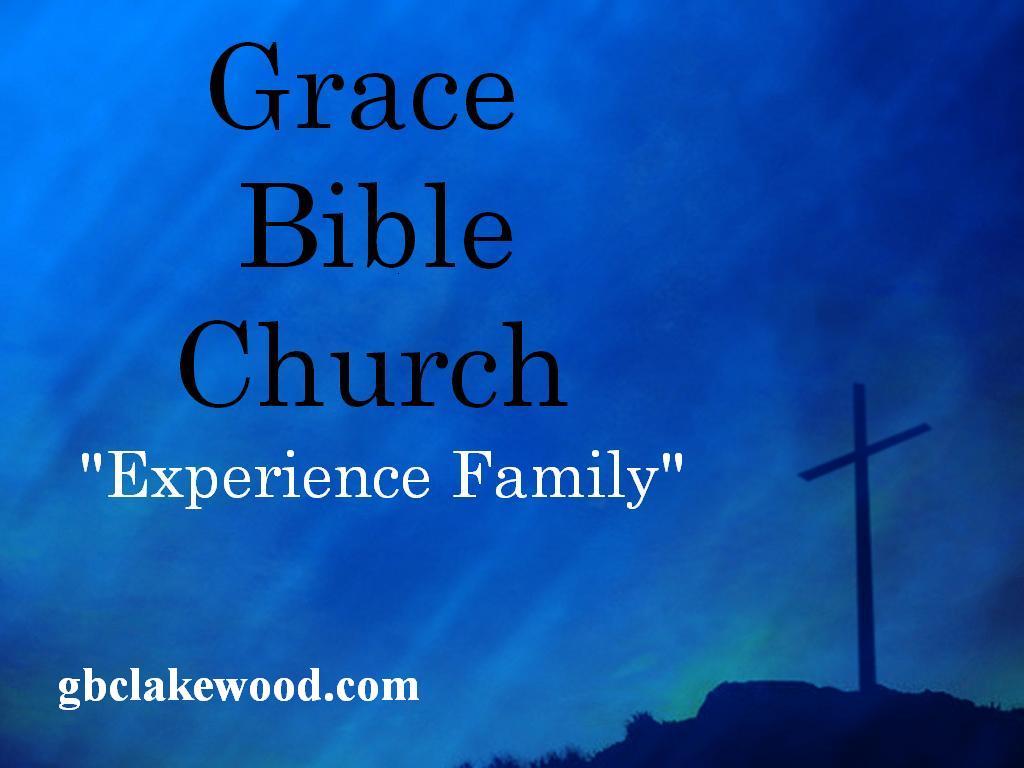 O yes indeed, money can buy you anything in this world!
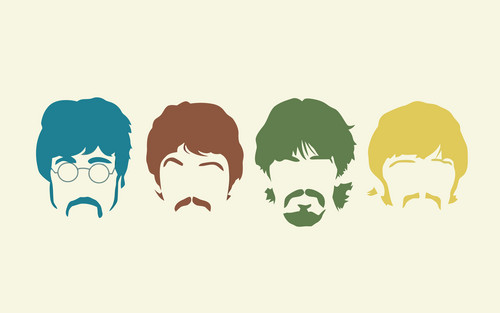 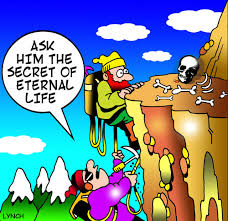 “For we brought nothing into this world and it is certain we can carry nothing out; and having food and raiment let us therewith be content.”(Hebrews l3:5)
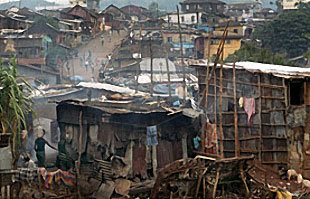 Maybe what we don’t know we don’t have sounds convoluted, but the sensibility comes when what we’ve just bought doesn’t bring relief for the idea of obtaining something better.
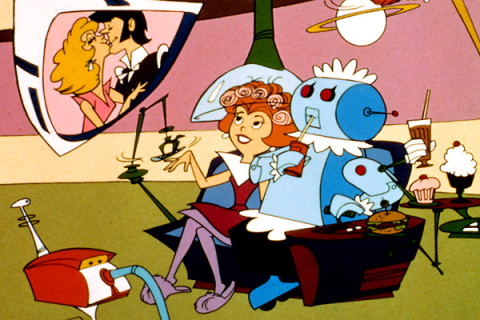 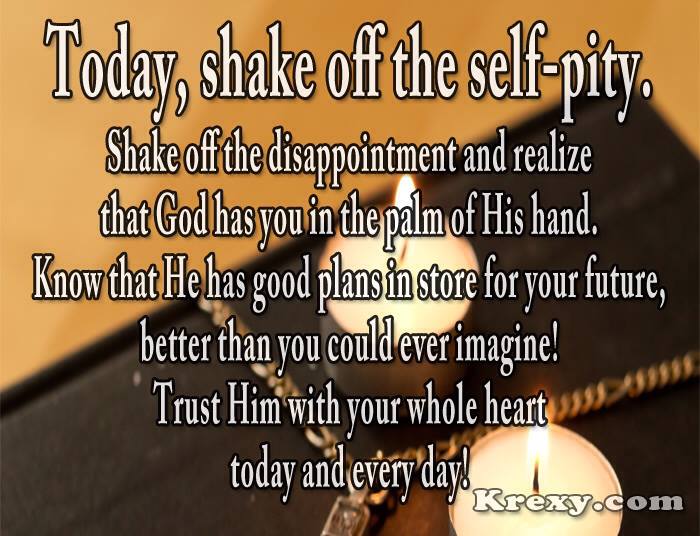 Spiritual Blessings wedon’t muse upon normally.
Evil does not constrain Us. 

  Forgiveness is quite natural to all     
   believers. 

  Circumstances are circumstantial.  

  The Universes are full of God’s glory.